Intercomparison of different ground-level ozone datasets for health-relevant metrics
Hantao Wang, Kazuyuki Miyazaki, Jason Sun, Xiang Liu, Antje Inness, Zhen Qu, Marc Serre, J. Jason West
Gillings School of Global Public Health
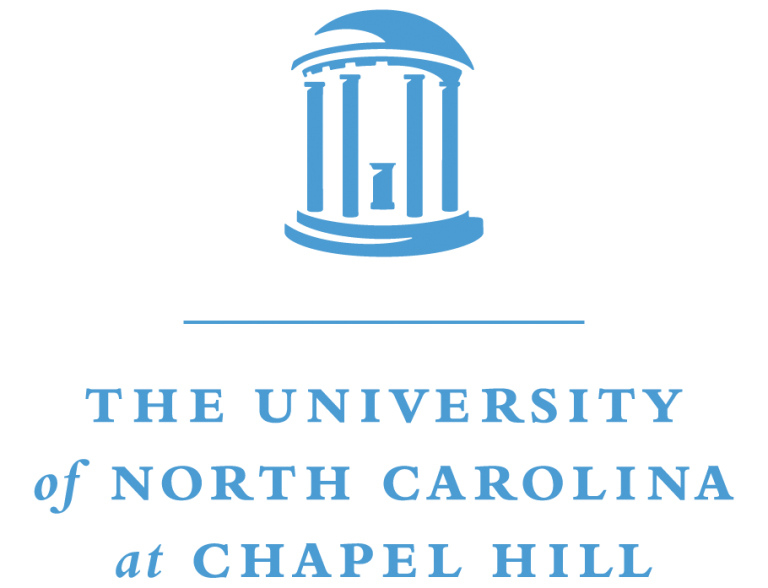 Estimating global ground-level ozone
Observations are limited in many world regions
Computer models as a supplement to the monitoring network
Satellite data can be processed as a supplement to the monitoring network
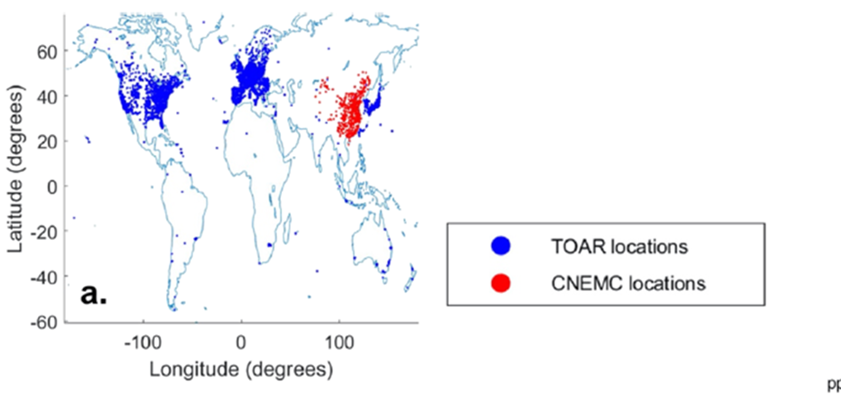 Previous work in our group
Multi-model CompositeM3Fusion to create a composite of multiple models by weighting based on their performance.
RAMP Regionalized Air Quality Model Performance (RAMP) framework to correct model bias.
BME data fusionBayesian Maximum Entropy (BME) to fuse the multi-model composite with observations in space and time.
Addition of fine resolution obtain BME estimates at 0.1° * 0.1° from 0.5 °*0.5 °.
DeLang et al,2021
BME dataset annual fine-resolution estimates of global surface ozone from 1990 to 2017 by fusing data from observations and 9 global models.
Motivation
Understand global ground-level ozone concentration to inform global health burden studies
Objective
Compare recent estimates of global ground-level ozone from different products: 3 chemical reanalyzes, 1 geostatistical, 2 machine learning

Identify inconsistencies and biases in the ozone mapping products.
Global ozone dataset in comparison and evaluation
Comparison
Evaluation
Evaluation with latest TOAR-II database  
Keep original resolution 
Change all metric into OSMDA8
Evaluation observations in 2010 & 2016
Use the nearest datapoint to represent miss match from TOAR-II stations

Index for evaluation
Pearson R-squared 
Root mean square error (RMSE)
Standard deviation of estimates ozone (SD)
Kernel density
Variations in surface ozone 
Re-grid all datasets to 0.1°*0.1°
Change all metric into OSMDA8
Cover year from 2006 to 2016
Index for comparison
Population weighted mean 
Average standard deviation over spatial
Difference to mean of six datasets
Pairwise correlation 
Root mean square difference (RMSD)
Mean difference (MD) 
Average silhouette for grouping
Population density exposure to ozone by regions
Mean trend
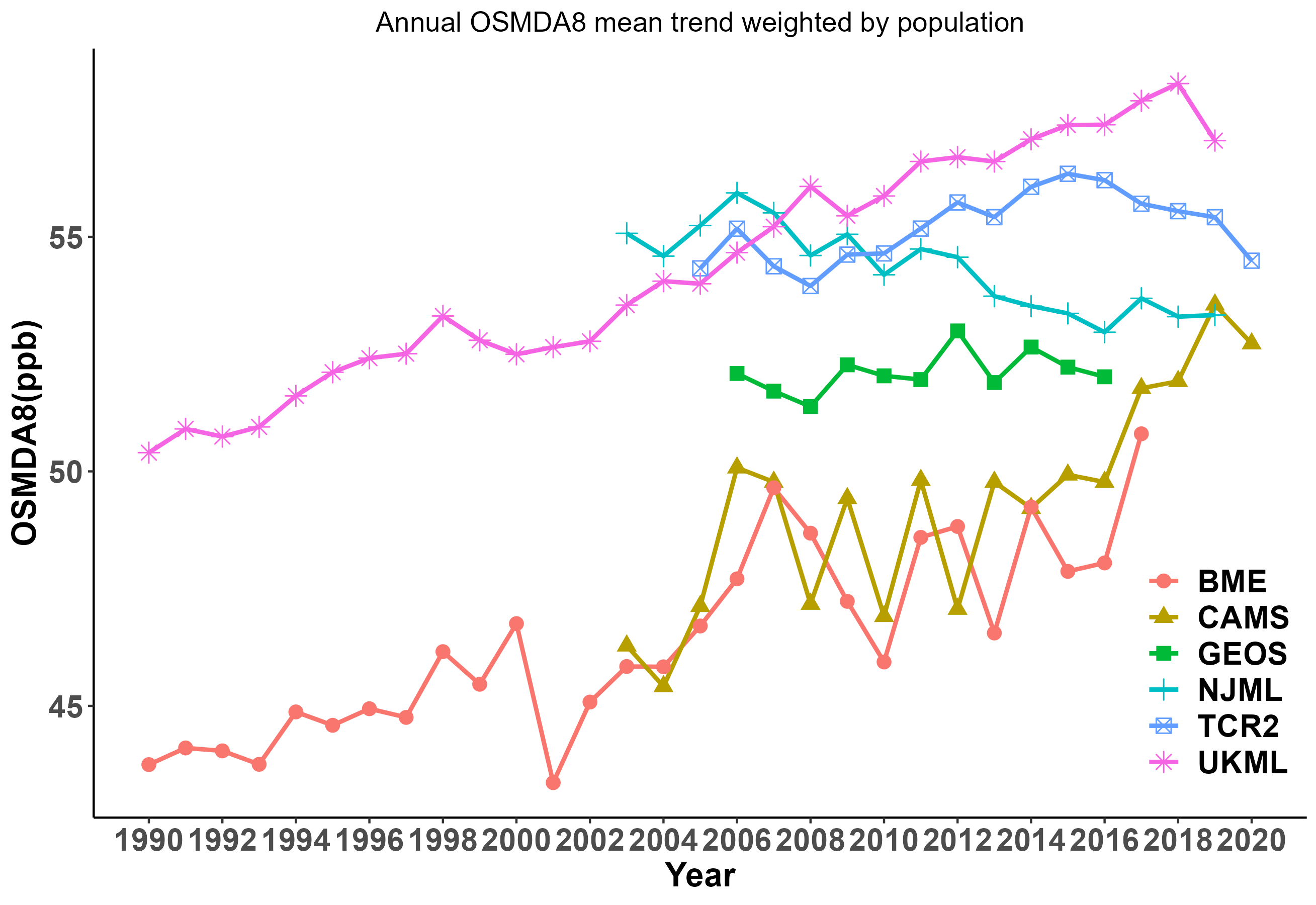 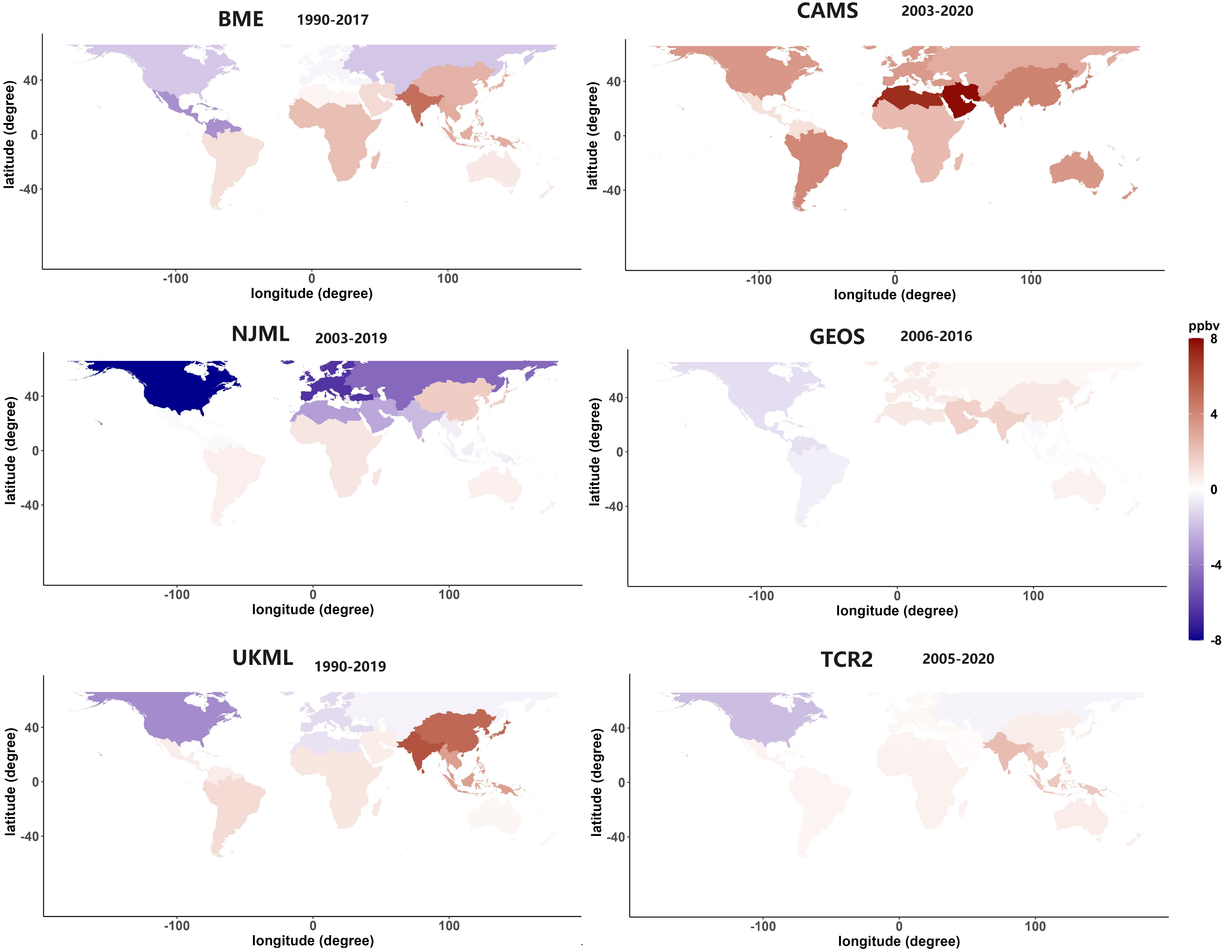 Ozone trend by regions(ppb/decade)
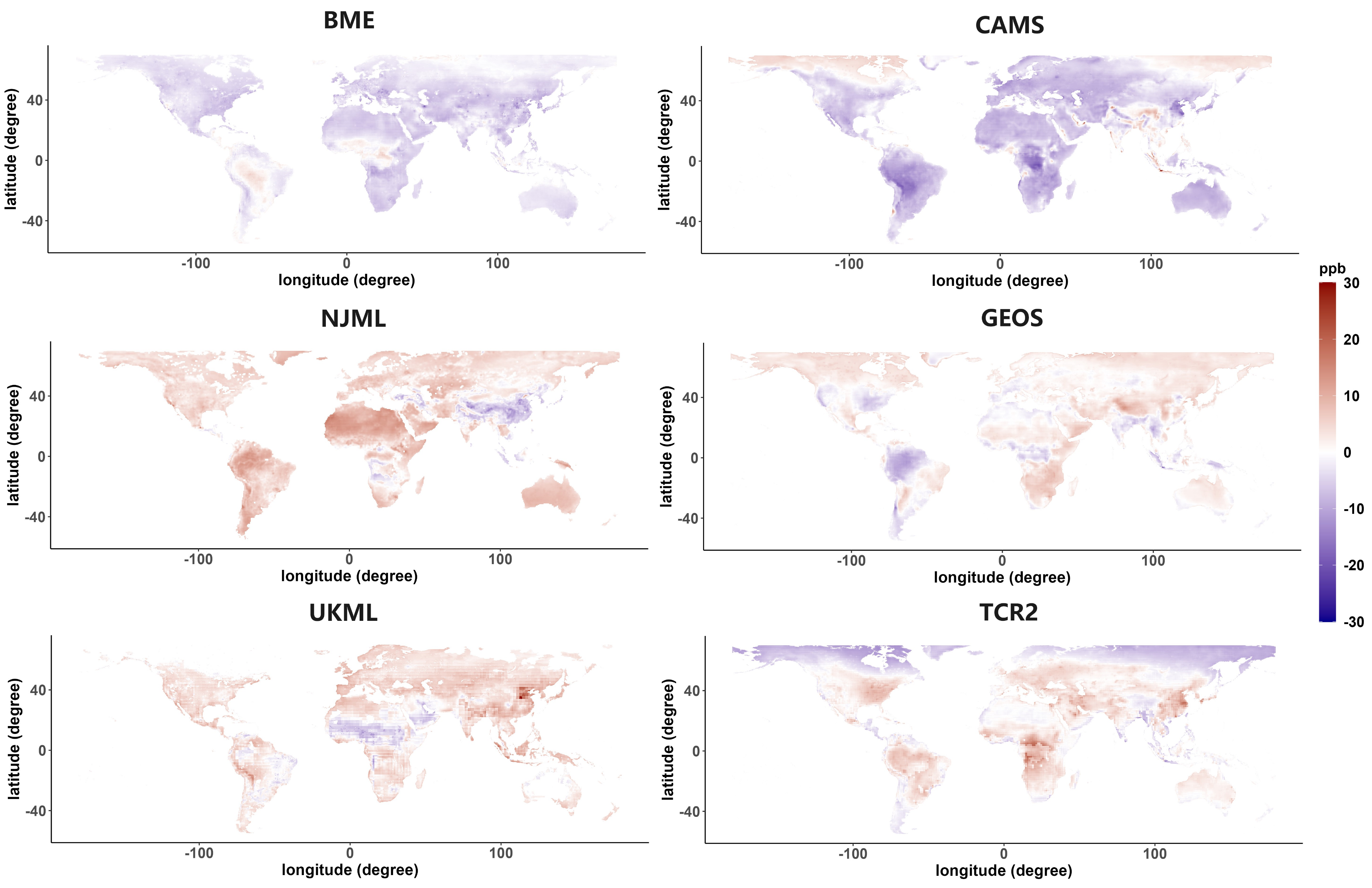 Mean of differences from the six datasets mean2006-2016
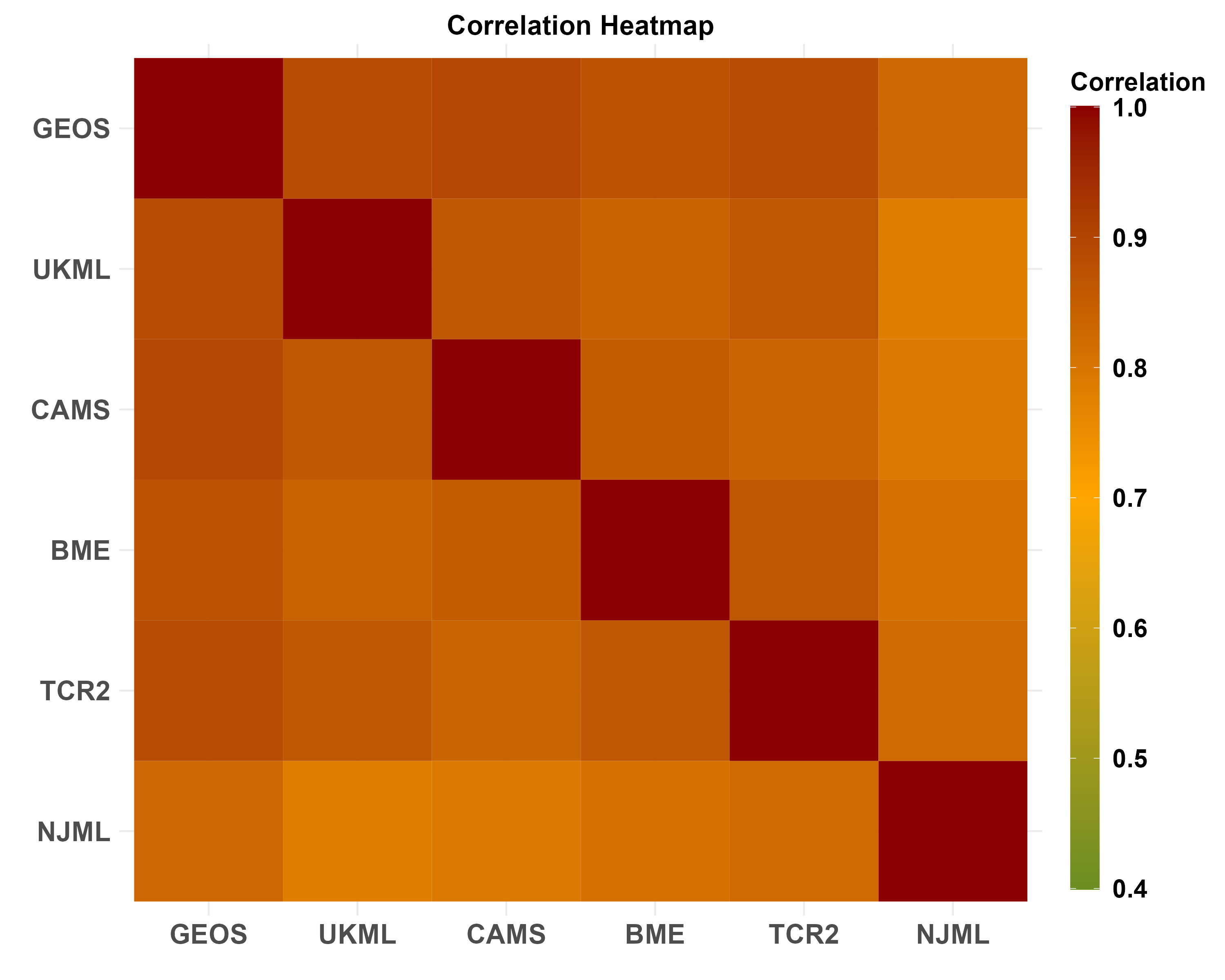 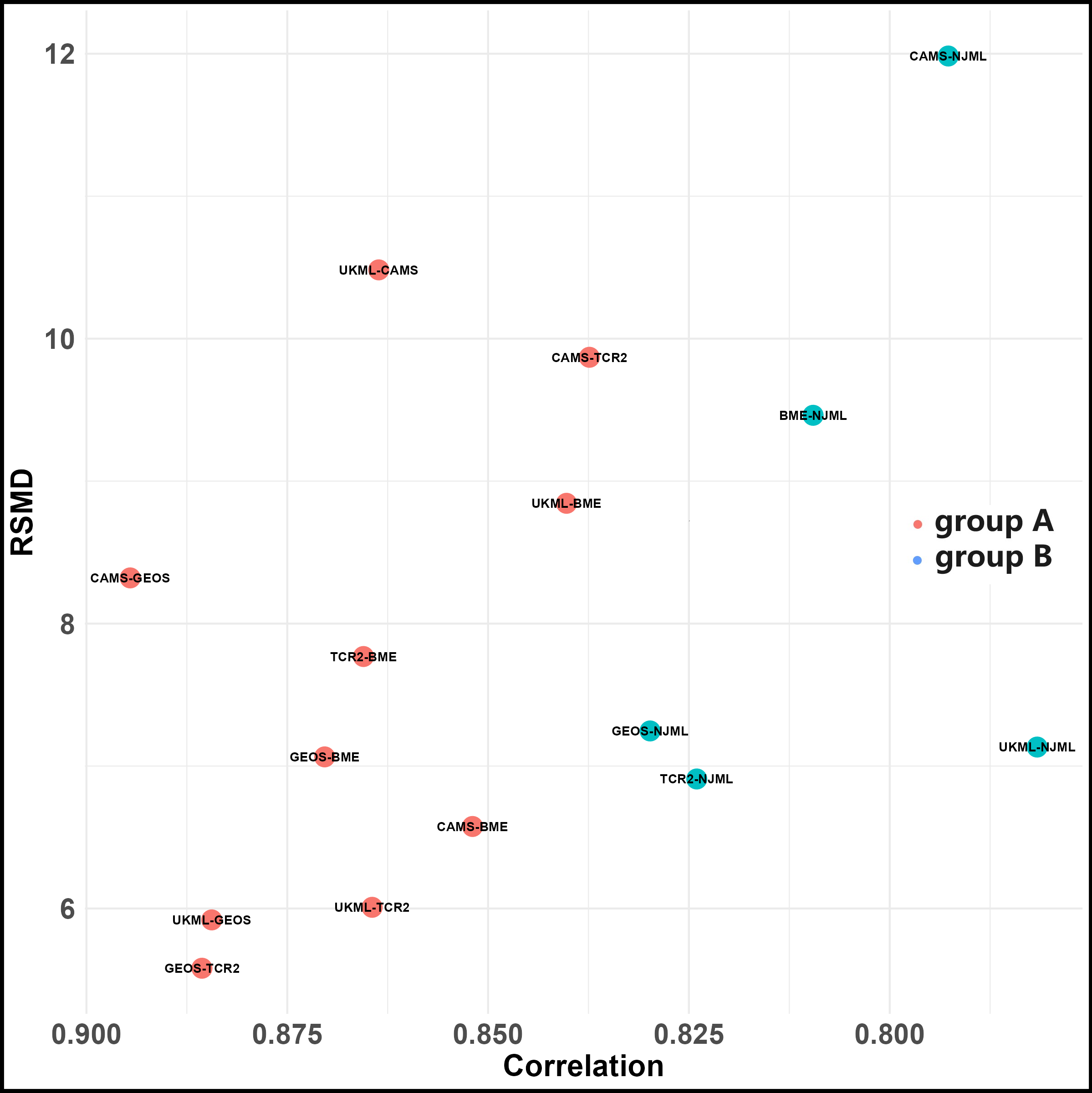 A
Heat map averages from 2006 to 2016
B
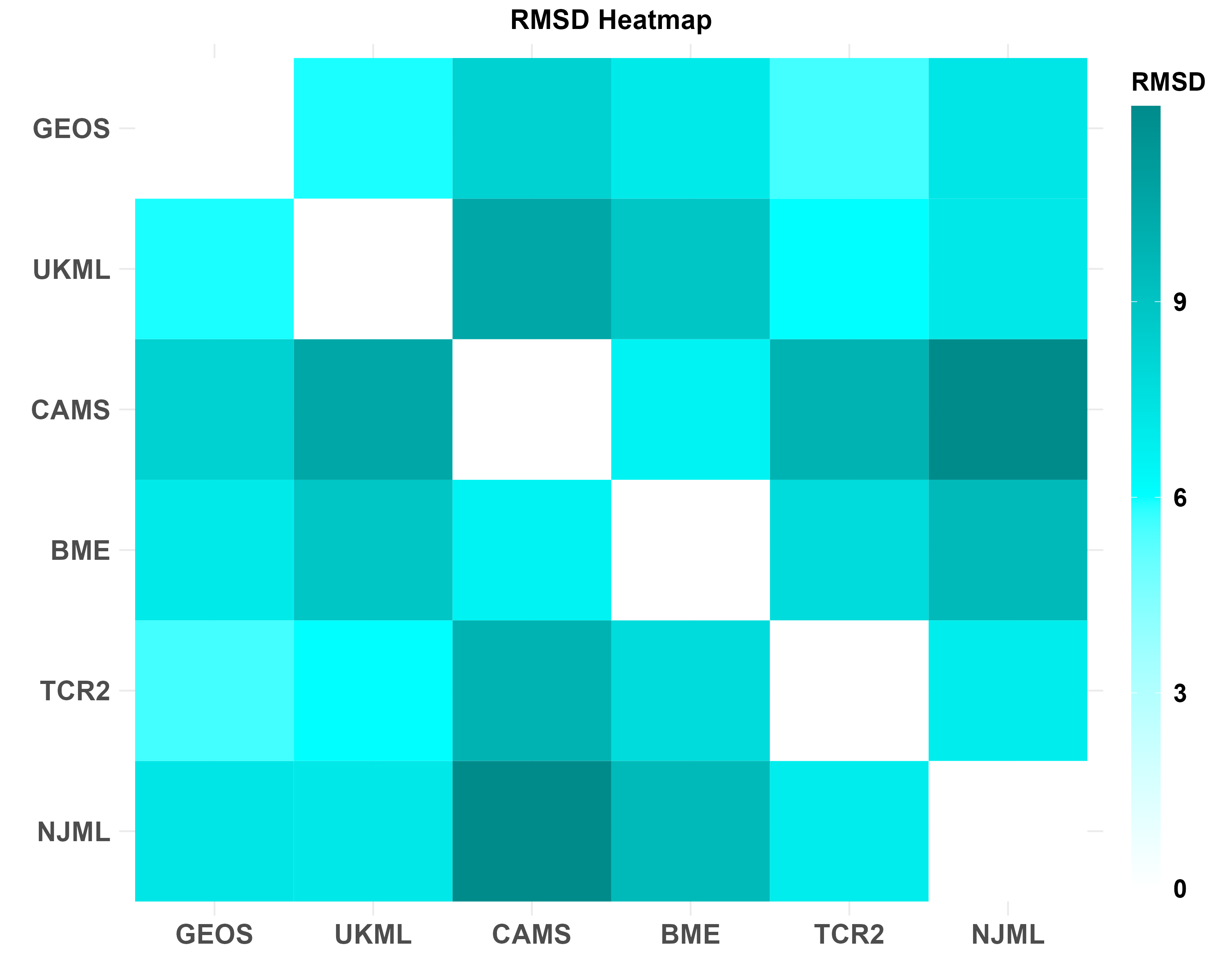 A
B
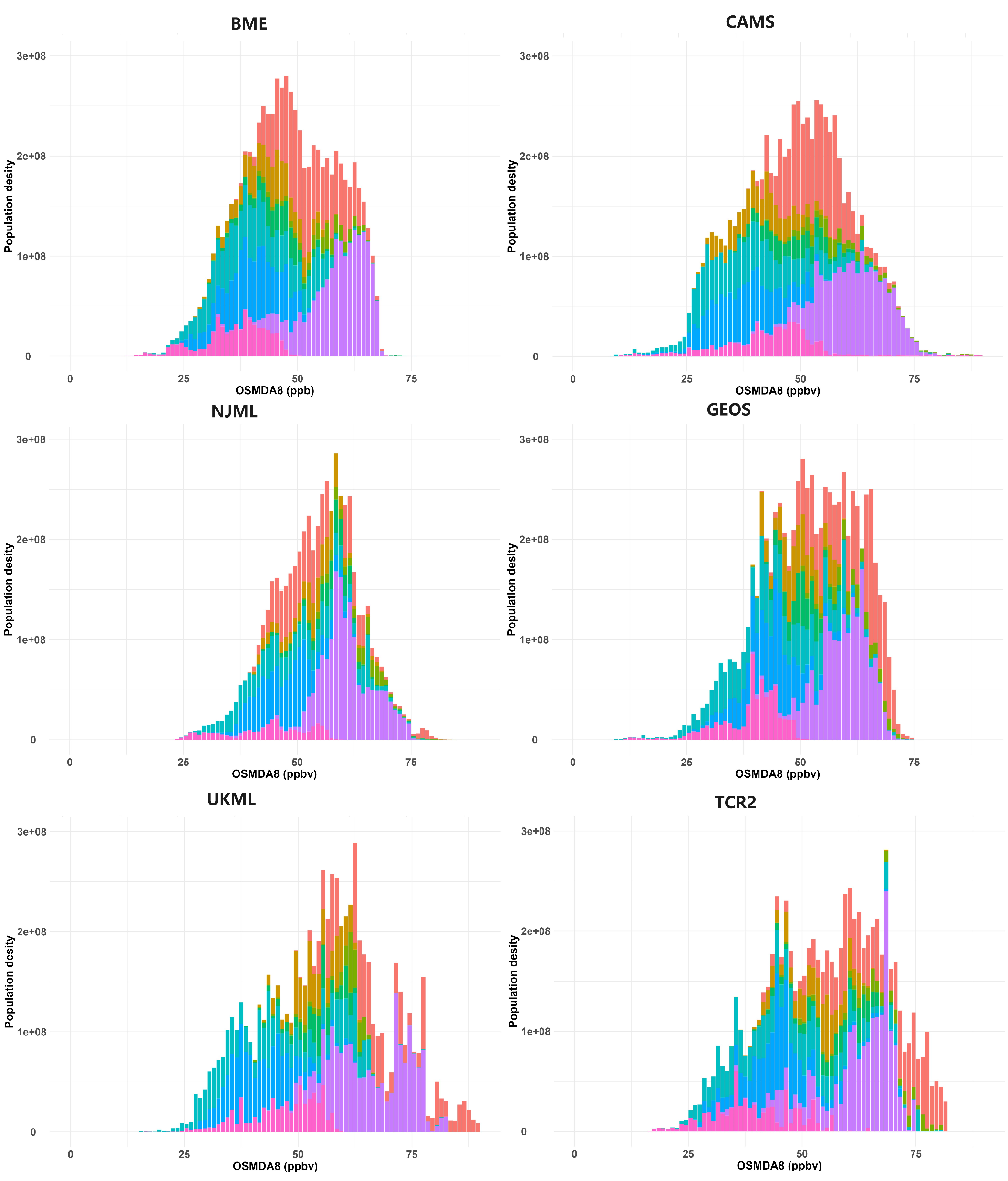 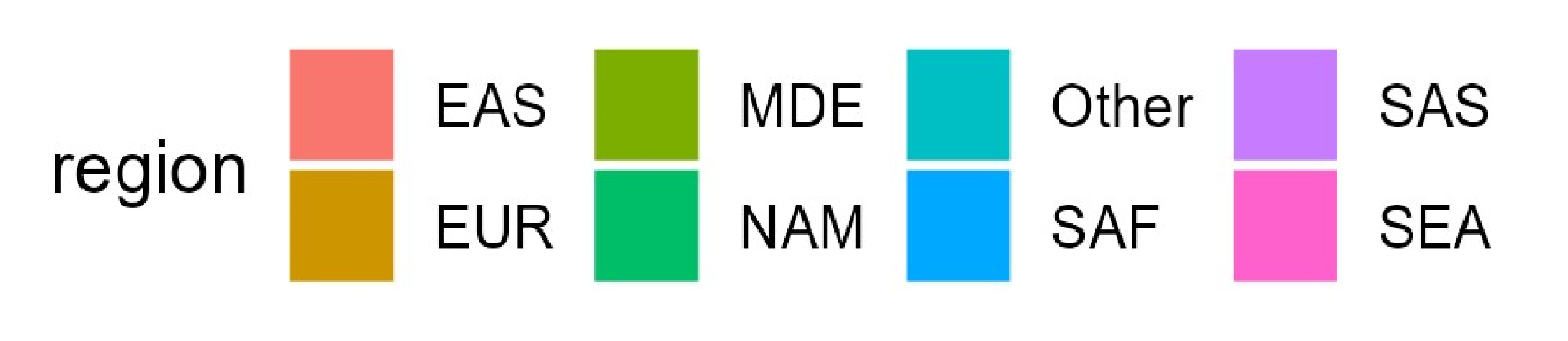 50ppb
Population DensityOzone Exposure average 2006-2016
Ground-level ozone observations in 2016Tropospheric Ozone Assessment Report (TOAR)
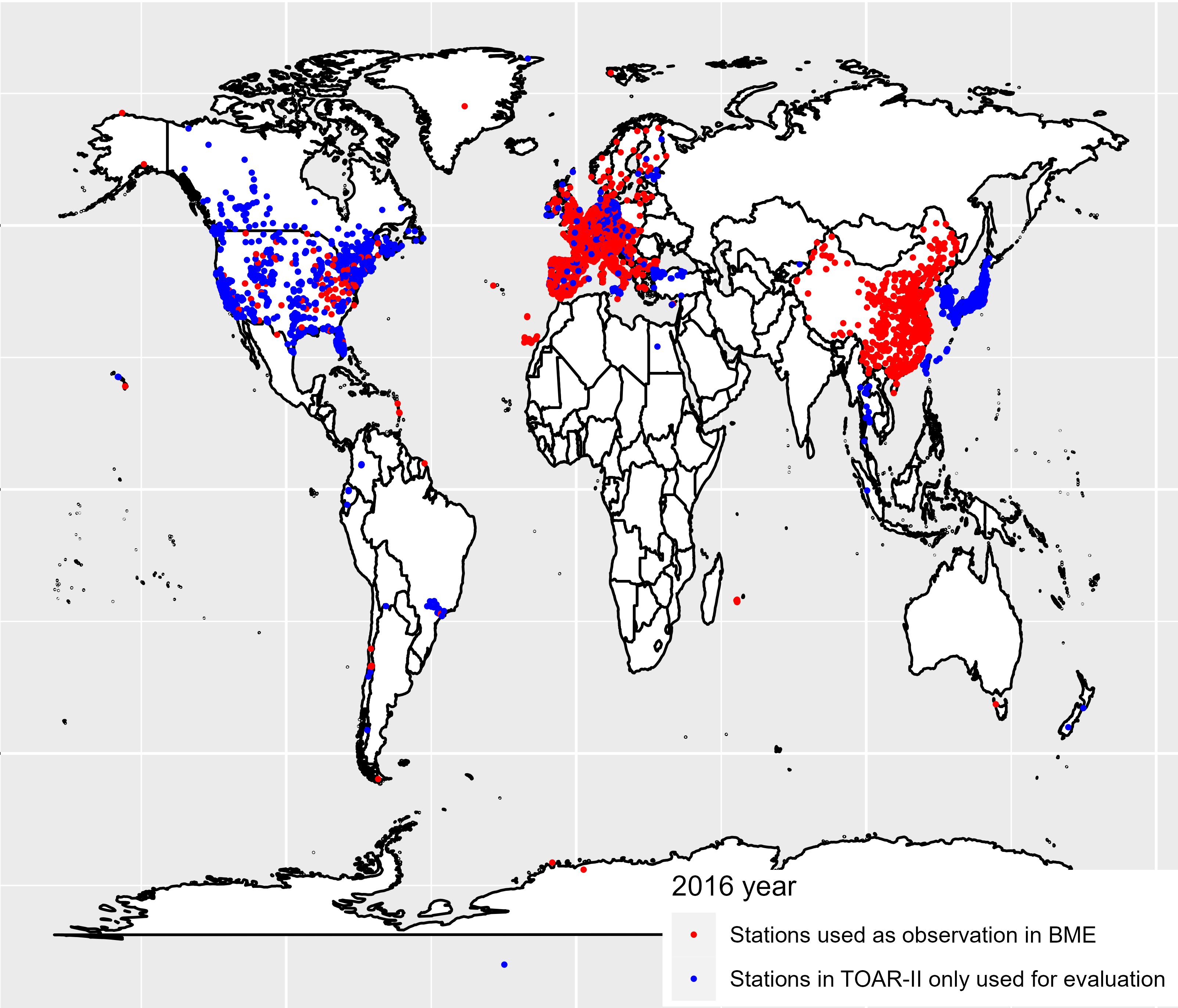 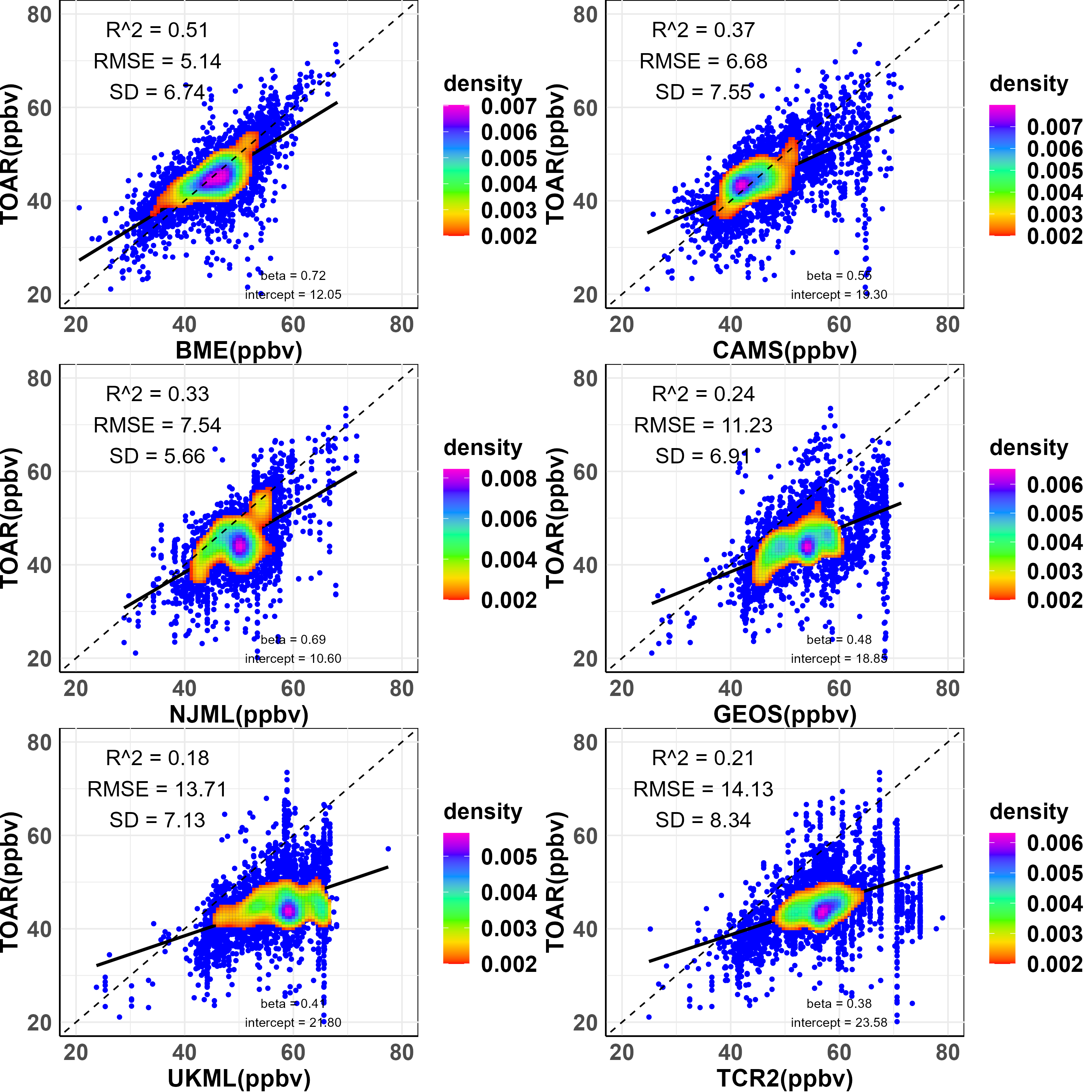 Only stations in TOAR-IInot as inputin 2016
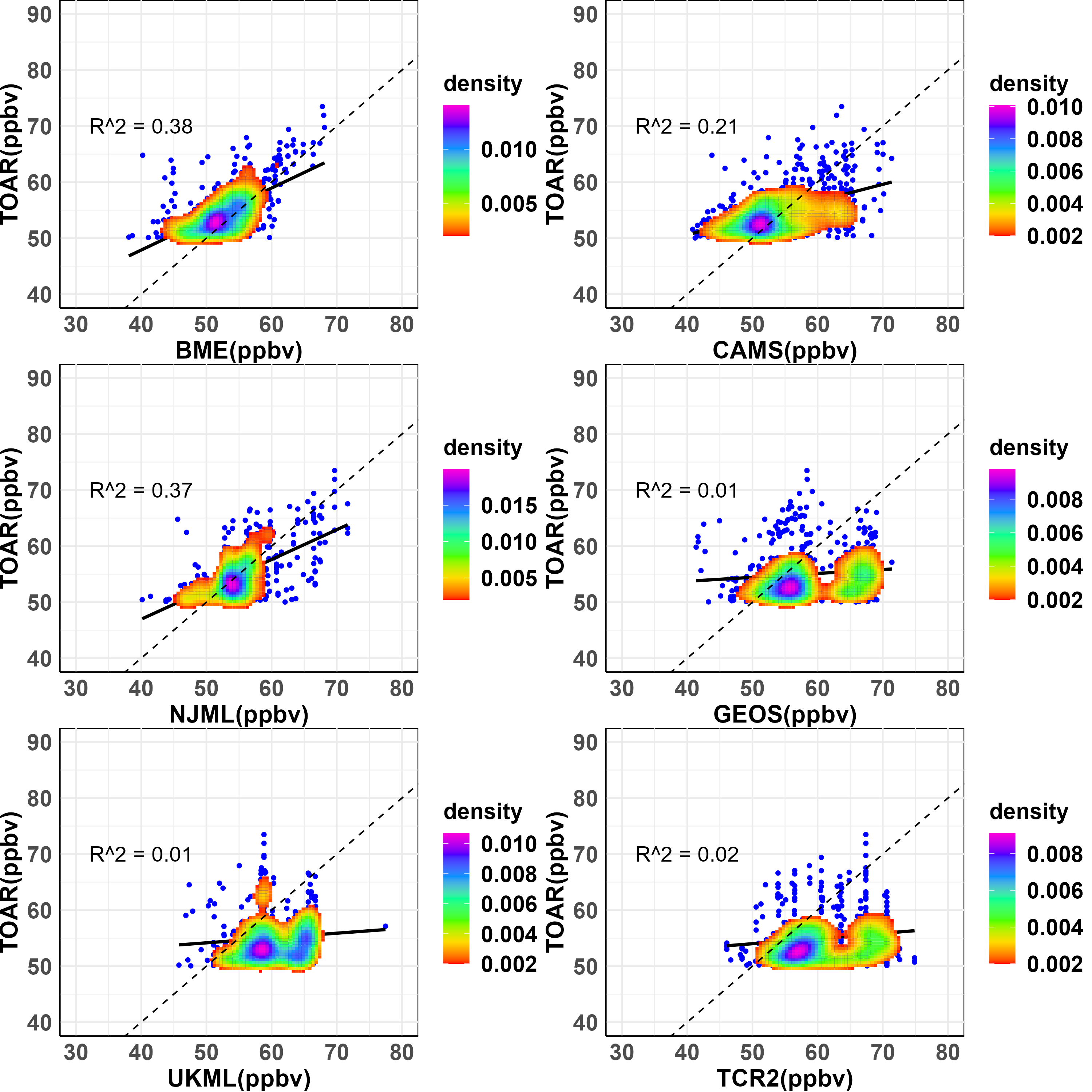 Only stations in TOAR-IInot as inputAbove50ppbin 2016
Results
The global population-weighted means exhibit substantial disparities (>5ppb). UKML and TCR2 estimate relatively high, while BME and CAMS estimate relatively low.
NJML diverges from the upward trend of other datasets.
Pairwise correlation reveals that datasets display similar spatial distribution patterns.
East Asia has the highest population exposed to ozone above 70 ppb in GEOS and TCR2, while South Asia leads in BME, CAMS, NJML and UKML for 2006-2016.
Evaluation with TOAR-II data in 2016, TCR2, CAMS, and GEOS demonstrate robust R2 values, with BME exhibiting the best fit. UKML performs relatively worse.
TCR2, GEOS perform worse for observations above 50 ppb.
Reanalysis generally do not perform worse than machine learning or geostatistical methods, and there are no clear patterns of biases or performance by dataset type.
Conclusions
The analysis uncovered significant disparities in ozone magnitude and trends, emphasizing the need for further investigation in observation limited areas. 
Ozone population-weighted concentrations exhibit regional variations between datasets, suggesting that health impact assessments may give significantly different results depending on the dataset used.
Thank you! and any questions?